Станция Листопадная
Презентацию подготовила учитель начальных классов ГБОУ СОШ №777 г.Москвы
Ворошилина В.В.
Для выполнения работ использованы материалы:картон формата А 3цветная бумагазасушенные осенние листочки с различных деревьевножницыклей ПВАфломастеры
Задание для 1 класса
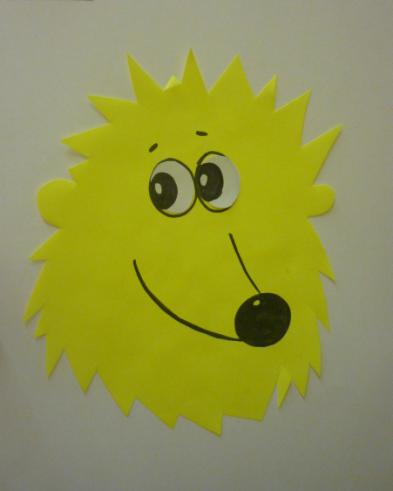 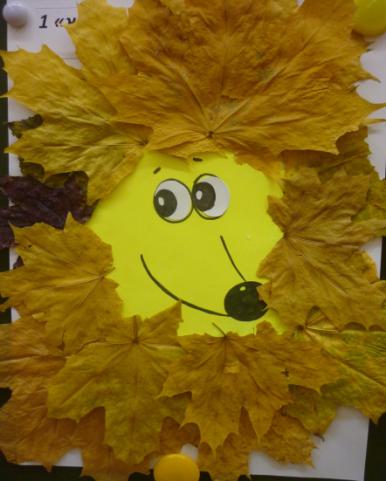 Области и границы.
Области и границы.
Задание для 2 класса
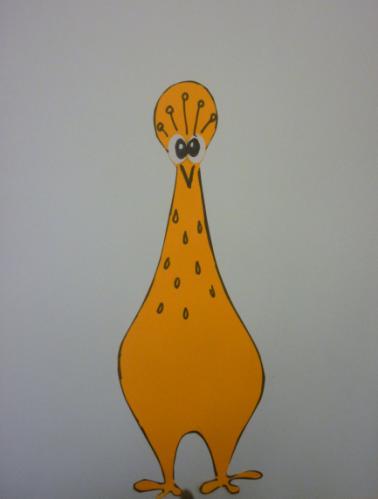 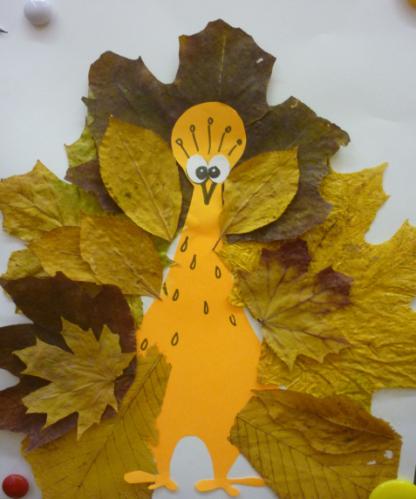 Задание для 3 класса
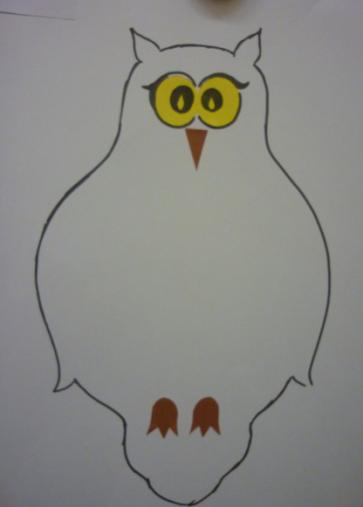 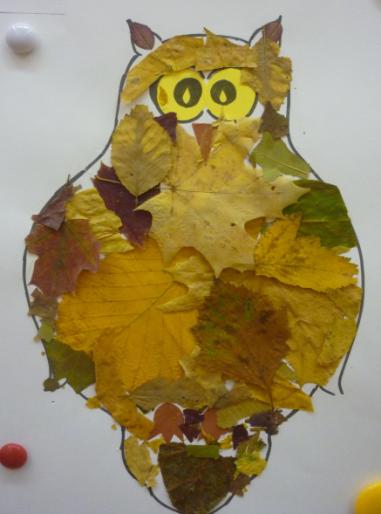 Задание для 4 класса
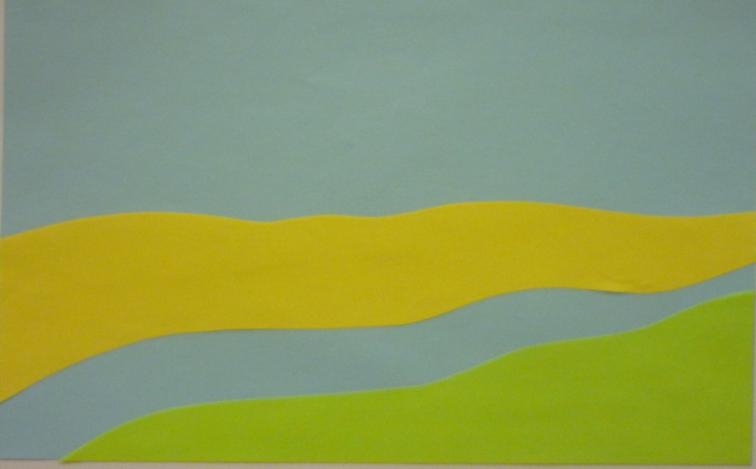 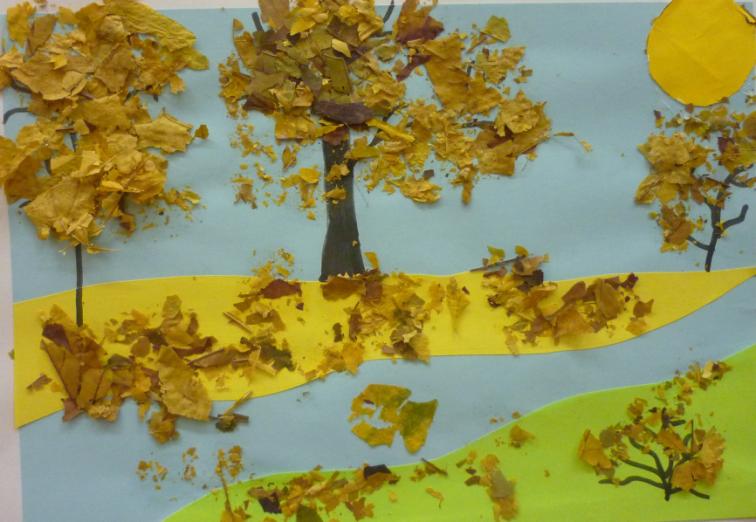 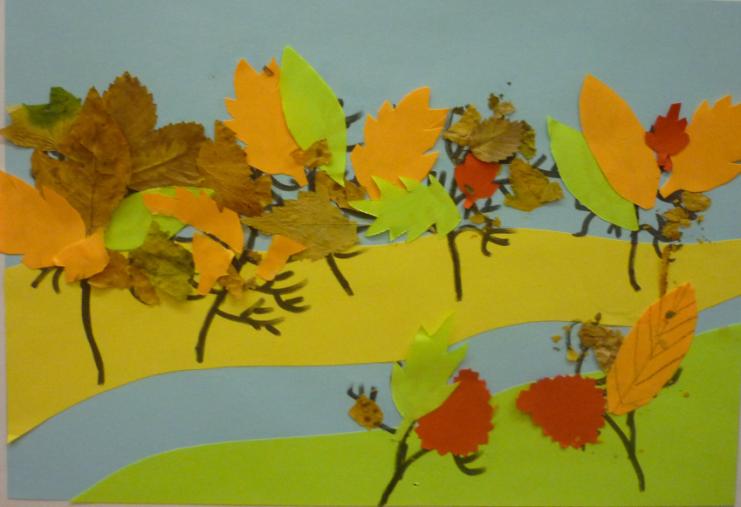